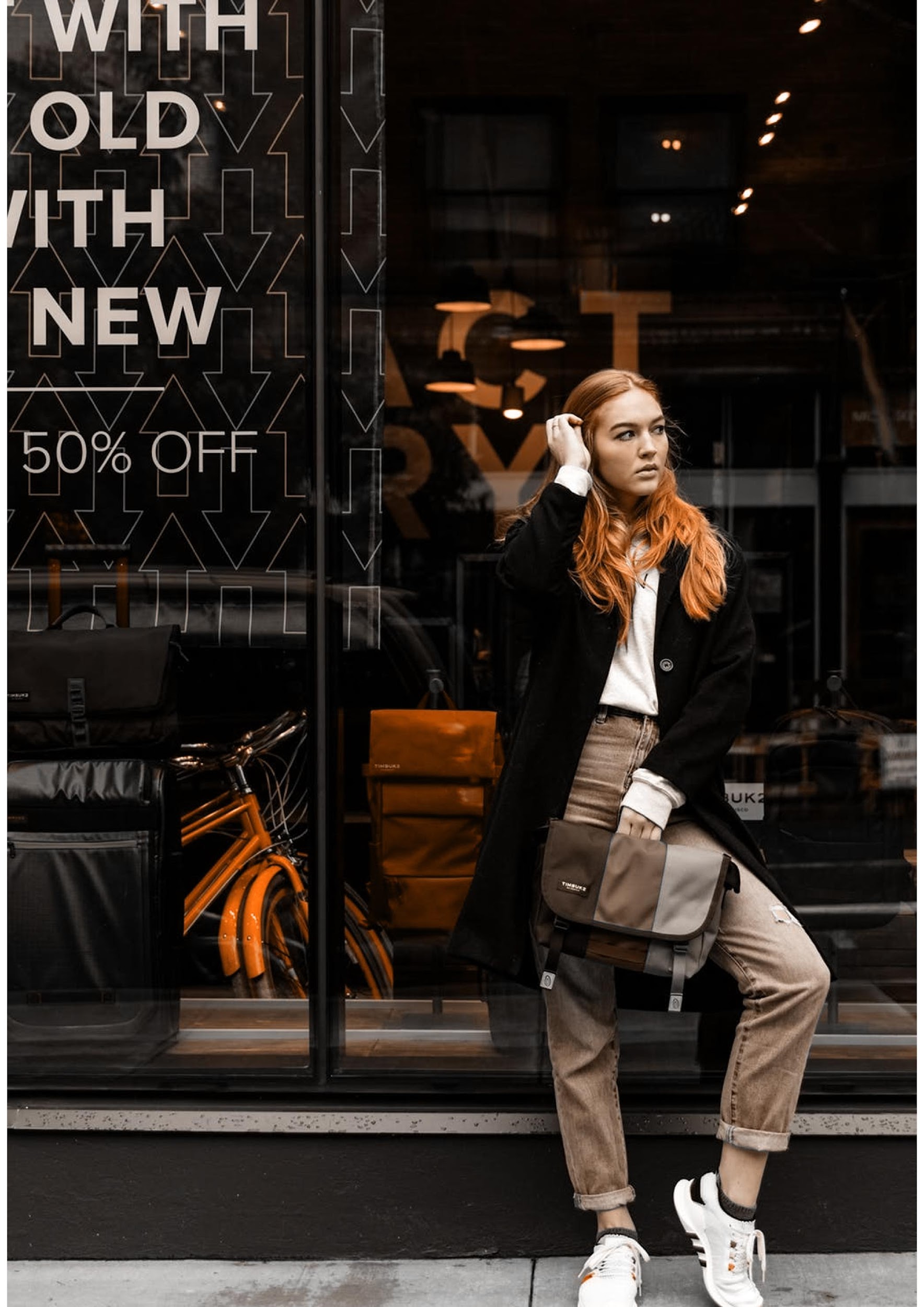 Stefan Clothing Co.
P i t c h   D e c k
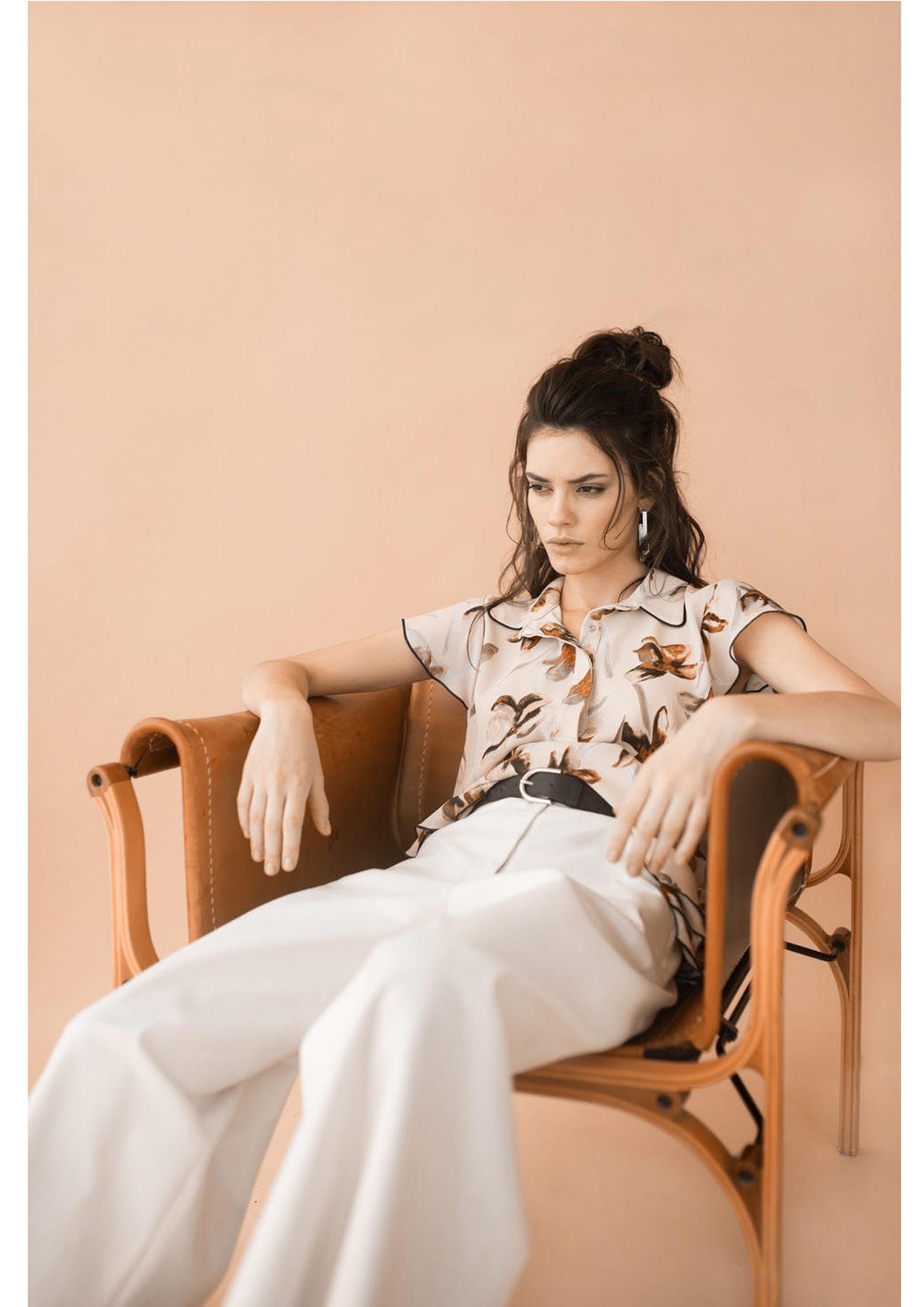 Stefan Clothing
About
We are passionate, intense, & driven                                      company. We are also reliable & competent.                    When we set our mind on a goal, there is                             nothing that can stop us since we always                              have the tenacity to succeed. As a                                         professional fashion design company, We are                   interested in all things related to arts &                                design.  We also have a high business                                acumen. We always look forward to new                                 experiences & awesome opportunities. We                                 also like to grab golden opportunities right                                                       away for it’s a way for us to get out of our                                comfort zone.
Stefan Clothing
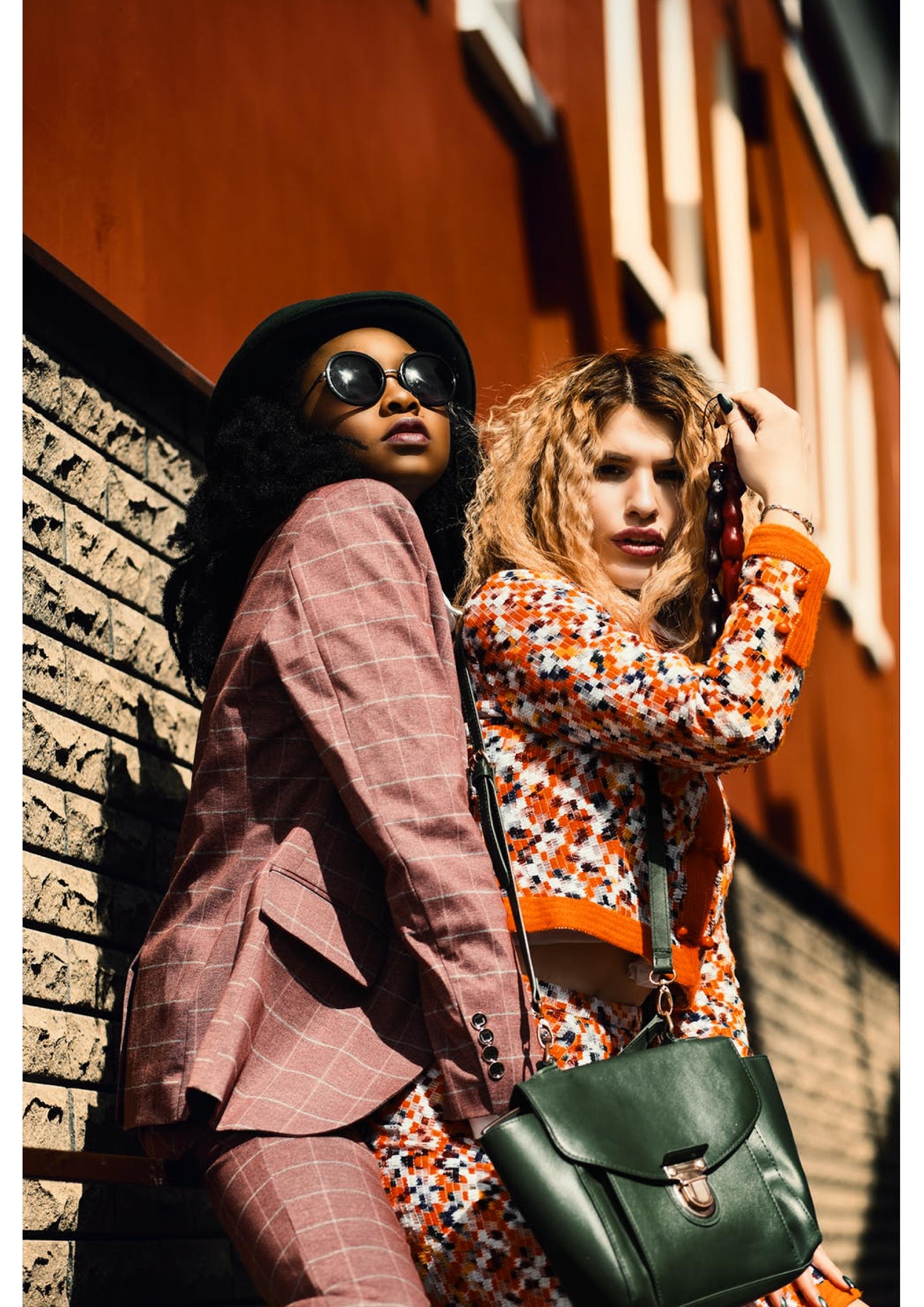 Vision
We strive to be a global leader in fashion-knit                                    and fashion outerwear by empowering                             innovation and design to provide total customer satisfaction.

We strive to be a caring and well-managed                      organization for our business                                                        partners ,customers and employees, and a                                                                       responsible corporate citizen to our society.
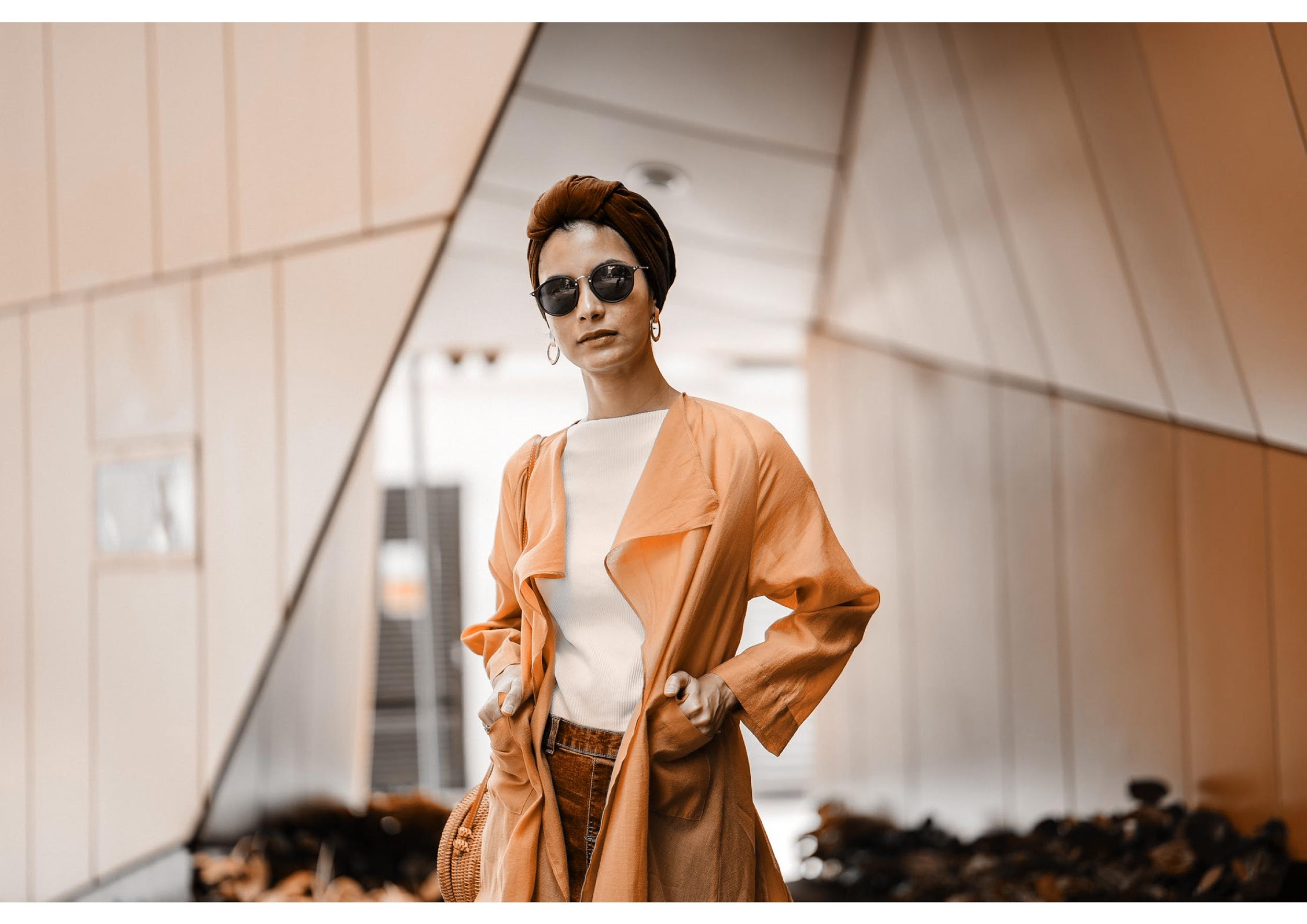 Stefan Clothing
Mission
To innovate, to lead, to enhance, to provide                       best-value products and services to global                          customers.

To make a difference through our branding                                 to stay ahead of fashion trends, market                                  changes and the latest technology.

To enhance the quality of life for our business partners,customers and employees.
The Team
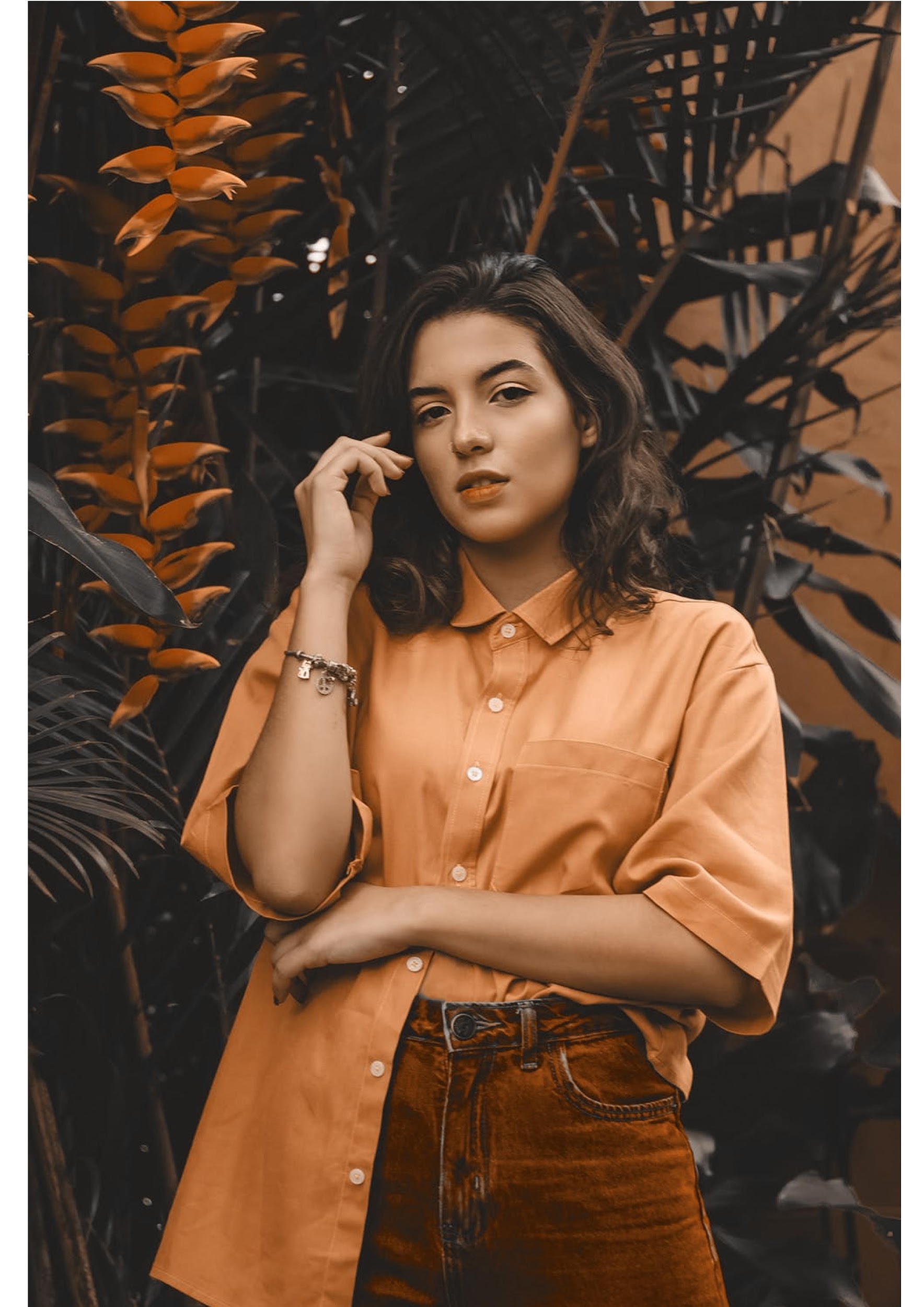 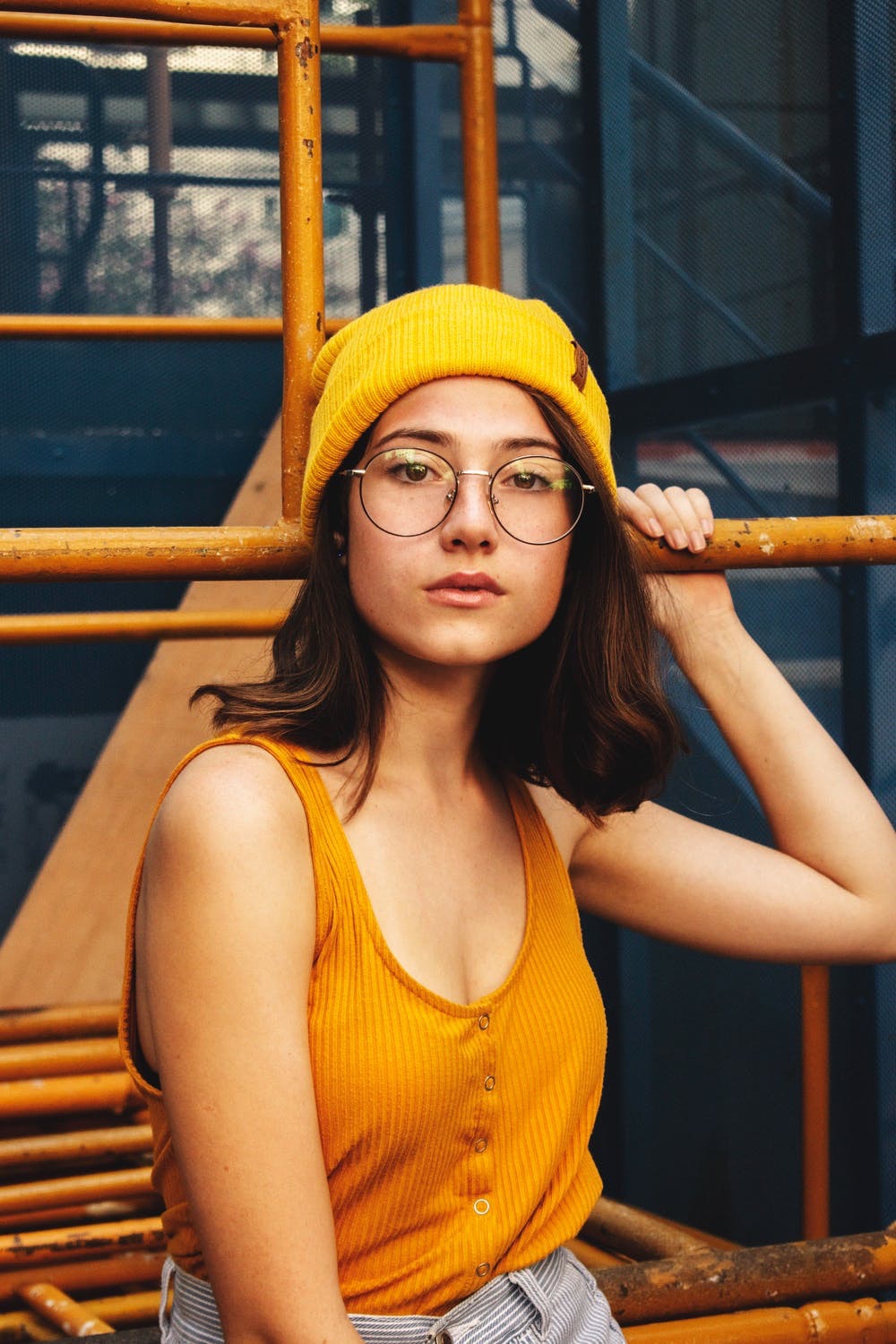 Jenny Newman
Sapphire Cressman
Ruby Crest
Founder & CEO
Chief Operating Officer
Chief Marketing Officer
Stefan Clothing
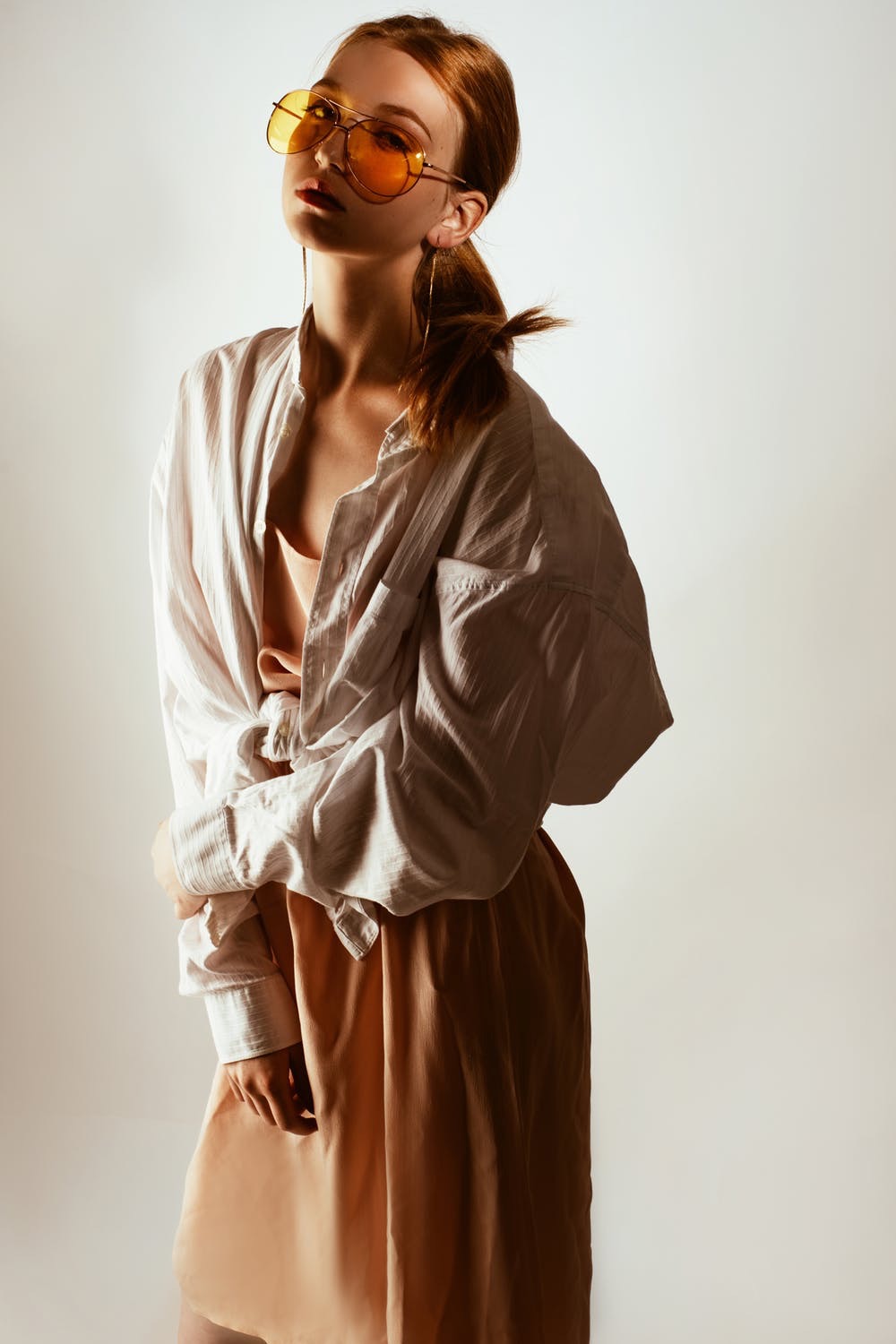 Our Goal
We strive to be a caring and well-managed organization for our business partners ,                         customers and employees, and a                                  responsible corporate citizen to our society.

To make a difference through our branding                                   to stay ahead of fashion trends, market                              changes and the latest technology.

To enhance the quality of life for our                                  business partners,customers and employees.
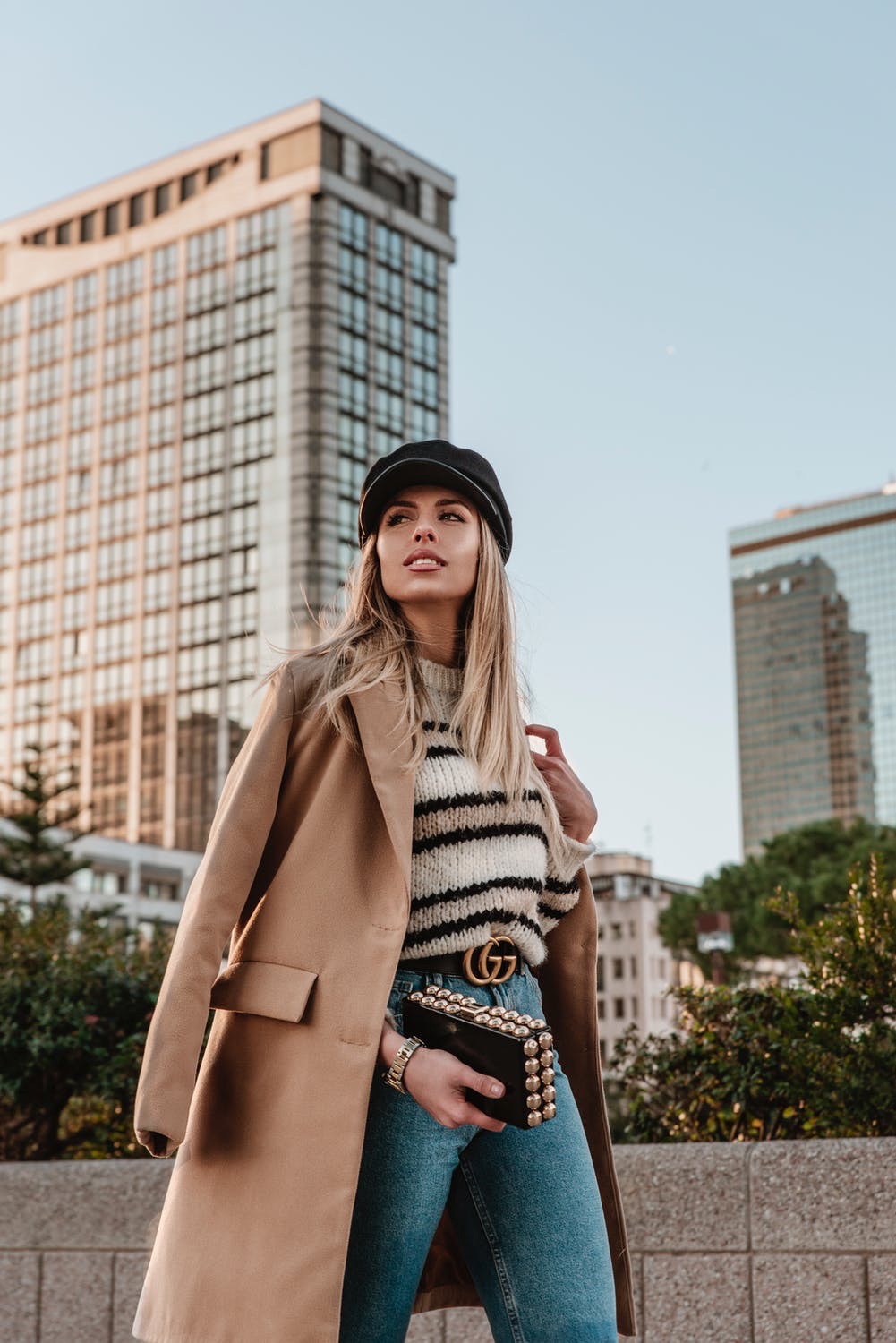 Stefan Clothing
Value Proposition
The Clothing products  are tailored according                                      to the style and specifications of its target                                   users. The features & designs are based after                               the results of a series of consultations with                             Fashion professionals that the designers had                                 worked with.
Pricing Strategy
Stefan Clothing uses a cost-plus pricing                                 strategy. It is accessible & affordable to more                                           users in the target demographic.
Stefan Clothing
Marketing Analysis
The Clothing industry is one of the major driving forces for economic growth on a global scale. This is due to the                                                                 prevalence of the use of the Internet, apps, & mobile gadgets. Since the preferences of consumers are diverse, the                                                            challenge for Fashion Designer is to come up with solutions that suit their wants & needs. will post promotional                                                                       videos on its site & social media accounts to create interest for the brand. The videos will consist of advertisements in                                                                                     the form of short films featuring stories of the target clients using the Designer clothes & promotions pertaining to                                                                                 the free, unique designs.
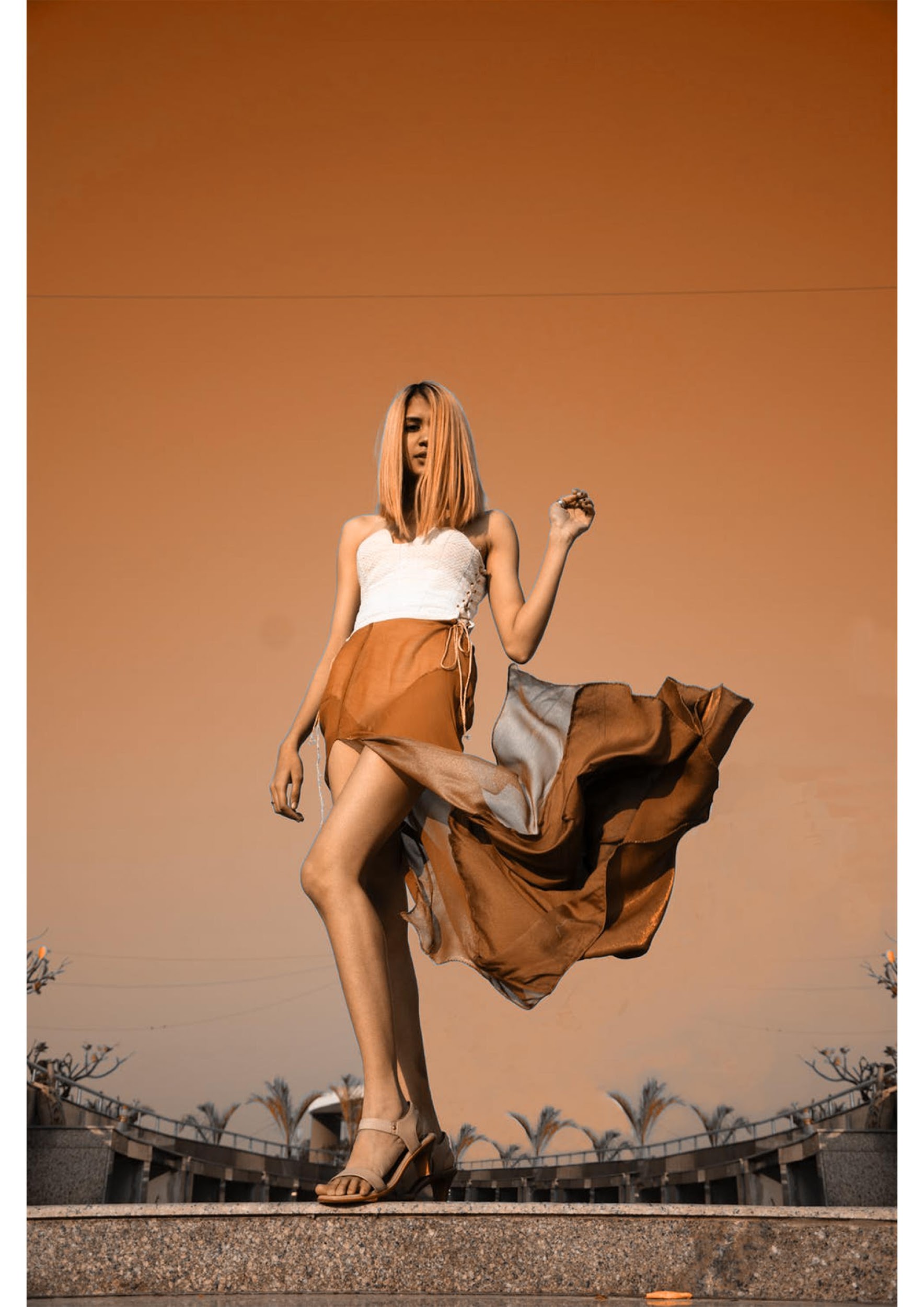 Stefan Clothing
28 %
Overview of Sales
45 %
The Clothing products  are tailored according                                           to the style and specifications of its target                                   users. Stefan Clothing Fashion commits itself                      towards producing excellent quality brand &                                                   fashion by serving our beloved & valued                                             customers with trendy pieces.
74.6 %
33.5 %
Stefan Clothing Fashion                                                              commits itself towards                                 producing excellent quality                          brand & fashion by serving our                      beloved & valued customers                                            with trendy pieces.
Coats
Dress
Jeans
Lingerie
Stefan Clothing
Growth Overview
The Clothing products  are tailored according to the style and specifications of its target users. There is an increase                                                              in annual profits as of April 2022. There is an increase in customer satisfaction with produced products as of June                                                                               2024. Also there is increase in shops sold products in the market as of March 2023.
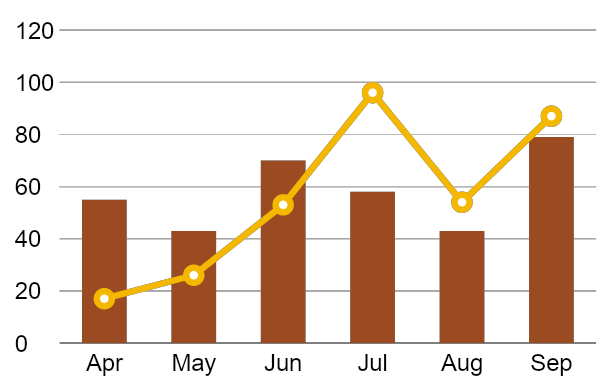 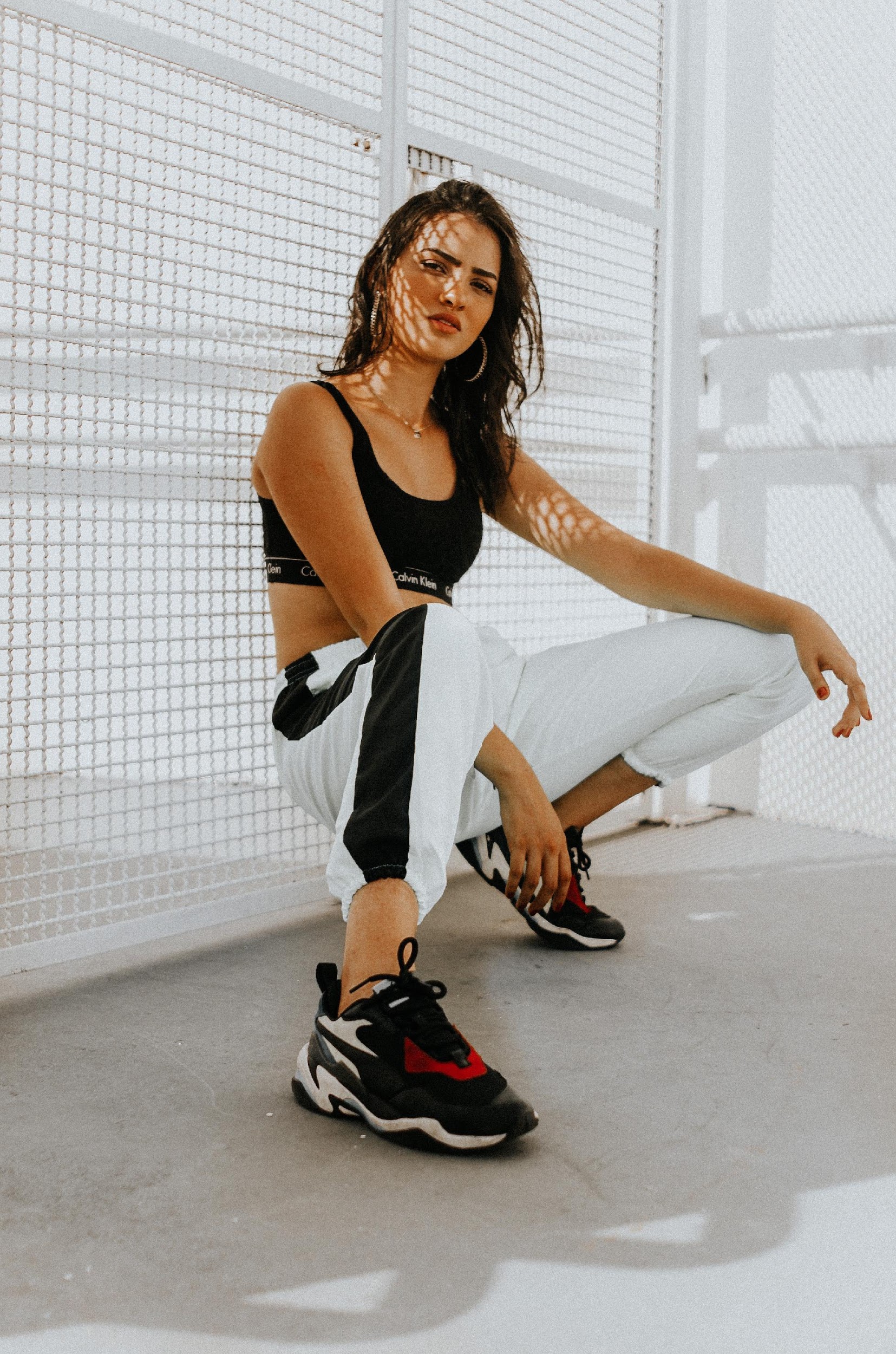 Stefan Clothing
Organizational Structure
The CEO of the company is the head of                                                         operations. Under the CEO is the Marketing                     Division Head & Fashion Development                               Division Head. 

The head of the Marketing Division is                              responsible for creating & implementing                                  marketing plans, strategies & market                                research. The team in this department also                      manages client concerns & collaborates                                           with the Fashion Development division in                                        resolving any design issues.
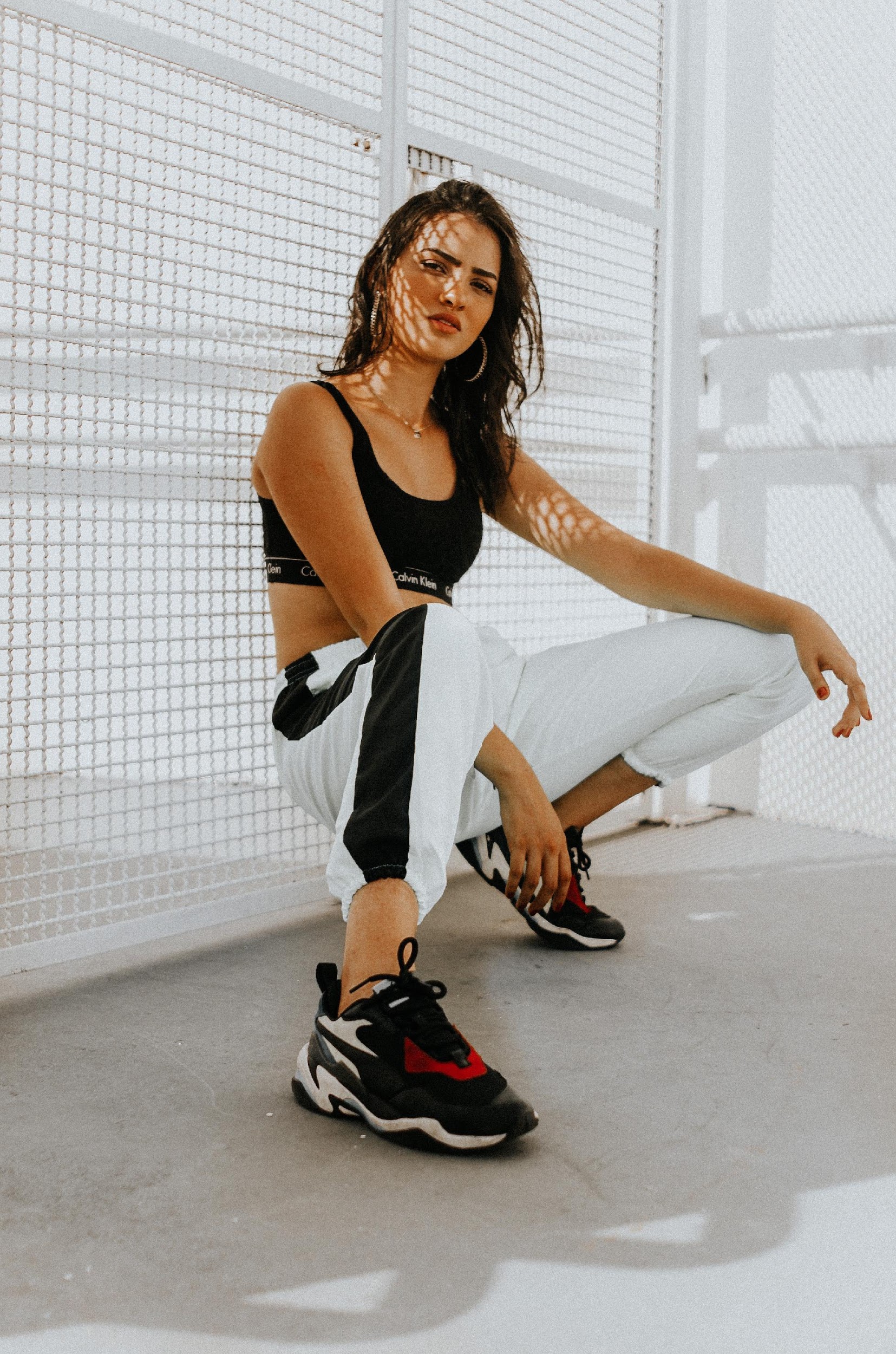 Stefan Clothing
Customer Satisfaction
The head of the Marketing Division is responsible for creating & implementing Analytic Strategies, & market research. 
The team in this department also manages client concerns & collaborates with the Fashion Development division in                                                                                   resolving any design issues.
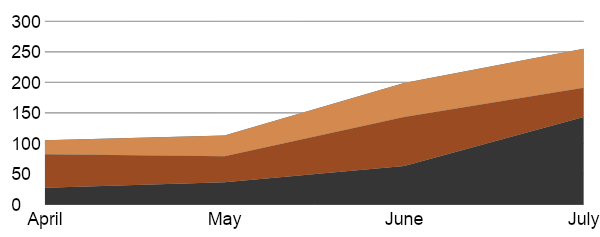 74.6 %
33.5 %
Stefan Clothing
Company Milestones
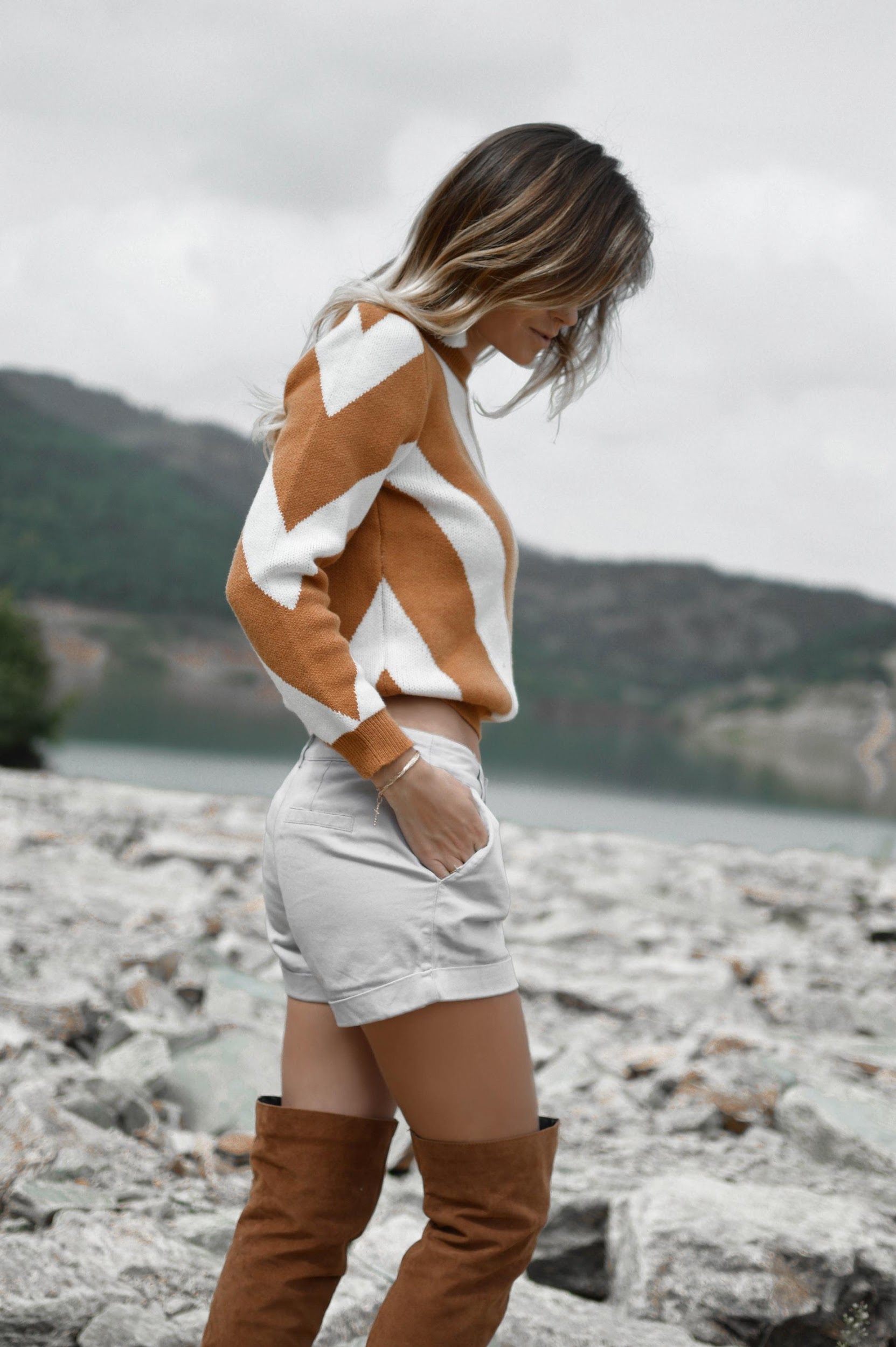 Stefan Clothing
Outlook
The fashion industry has always been a major hit for                                 people around the country due to the following:

Reflects the identity & culture of a user, Promotes                      confidence & creativity, Another form of art, and         
One step to being hip & on-trend
“
”
“ fashion world 
towards a new era”
Testimonials
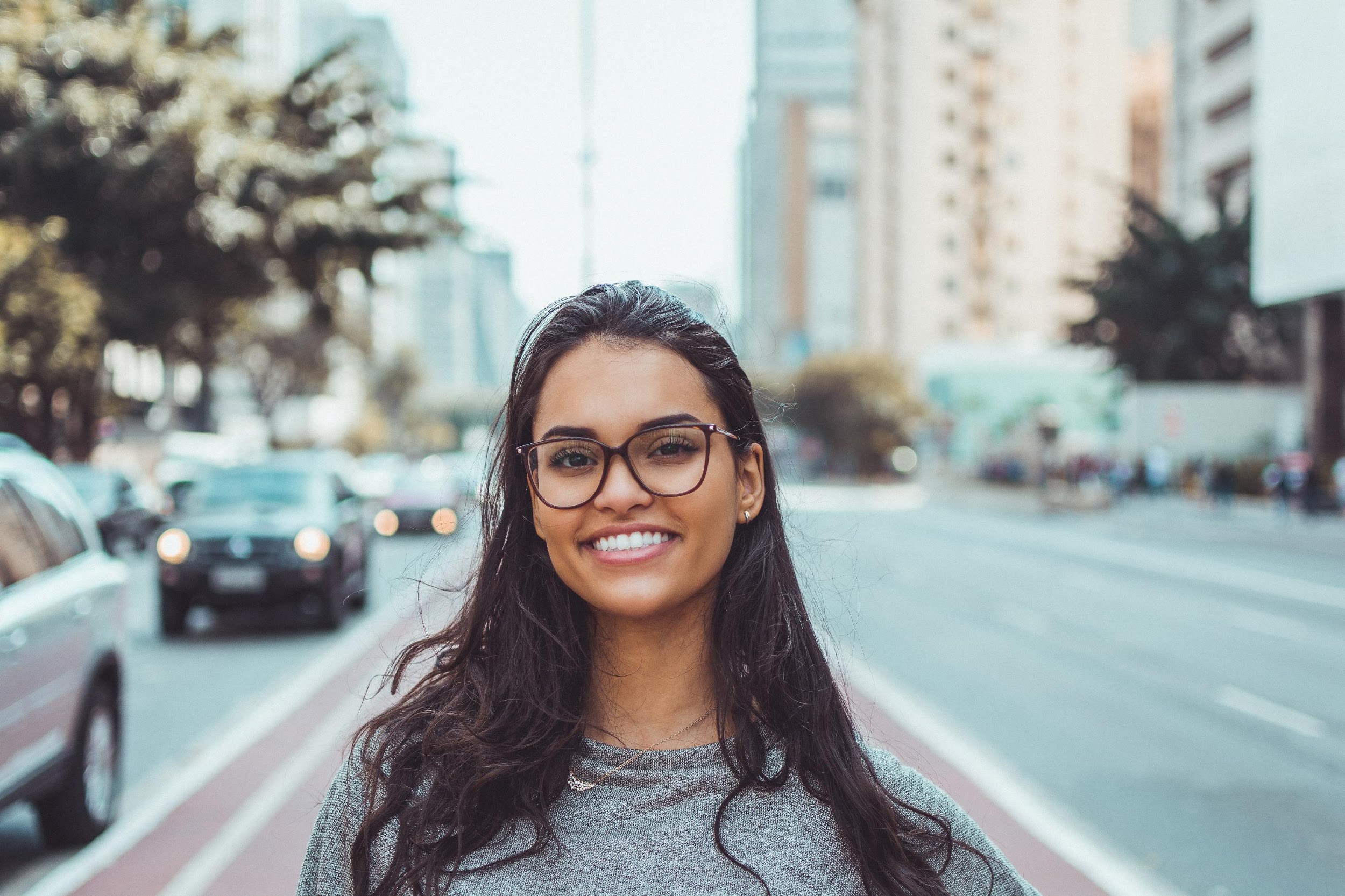 Stefan Clothing was a worthwhile investment for me.                                               Knowing that I can’t have many of the things I used to have                                      when I was younger, I needed all the help I could get in style.                                          Now I can with Stefan Clothing”
- Cyndia D. Thomas, 53, Nurse
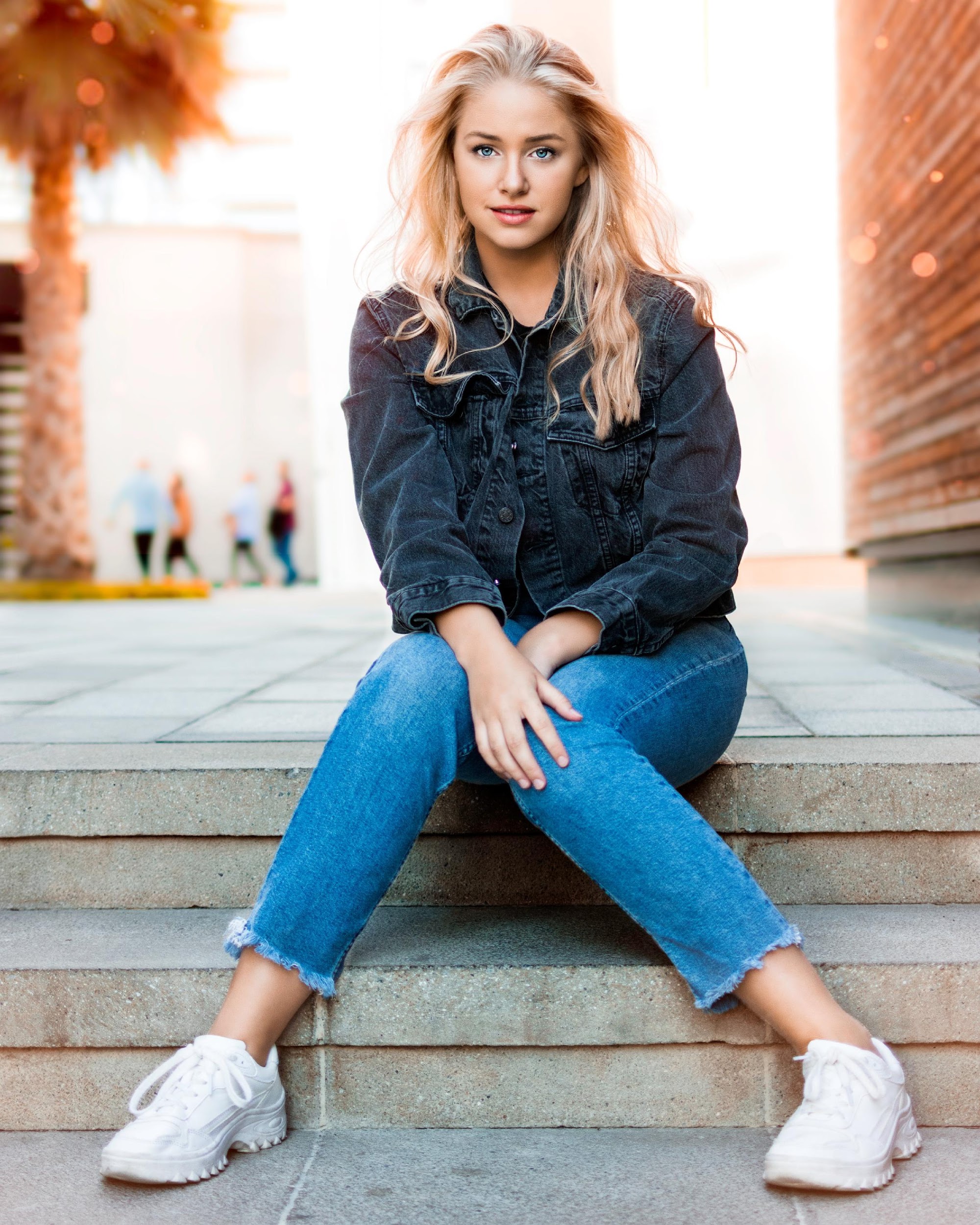 “My dad isn’t getting any younger. I needed as much assistance as I                                             could in terms of keeping his fashion alongside his medication without                                          having to take up too much of my personal work as well. I’d highly                                          recommend this to any elderly (or those assisting the elderly) any day.”
- Wylang J. Wyans, 32, Engineer
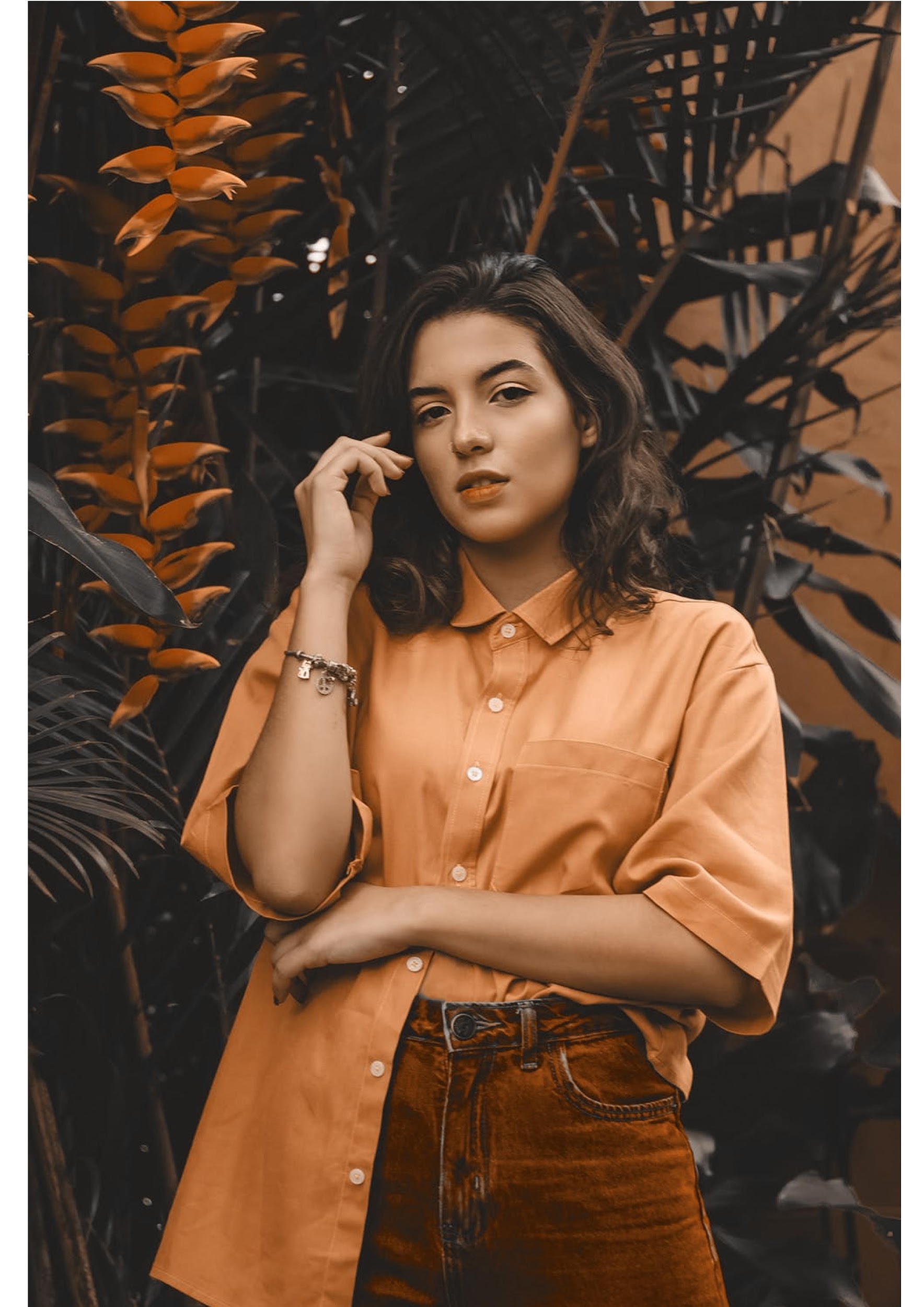 Thank You
Stefan Clothing Co.